Odbor výstavby a rozvoje městaMgr. Vojtěch Marvanradní pro investice
AQUAPARK – oprava obkladů a občerstvení
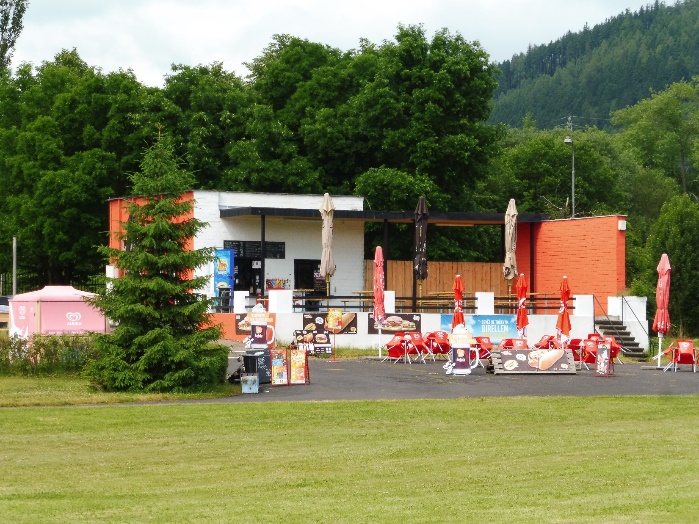 STADION – oprava tréninkové stěny a WC
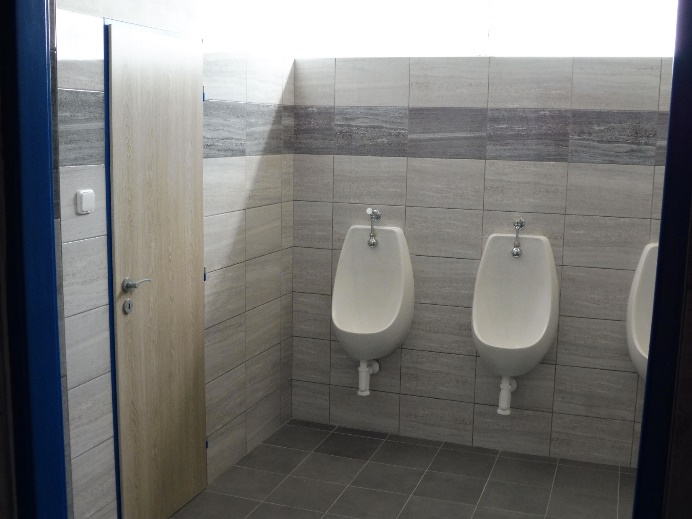 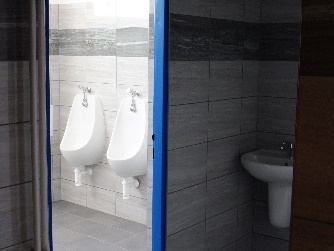 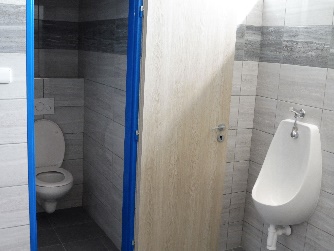 PARKOVIŠTĚ ul. U Rybníka
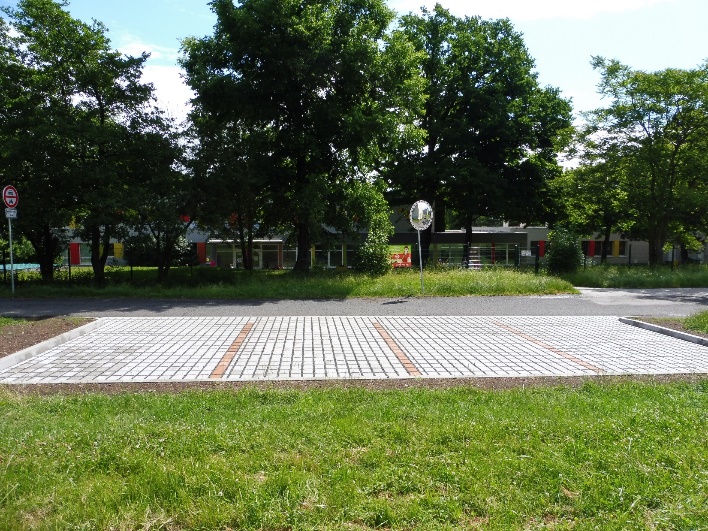 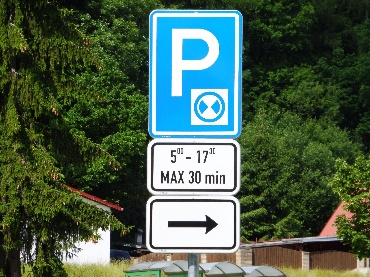 Úprava parkovacích zálivů ul. 17. listopadu
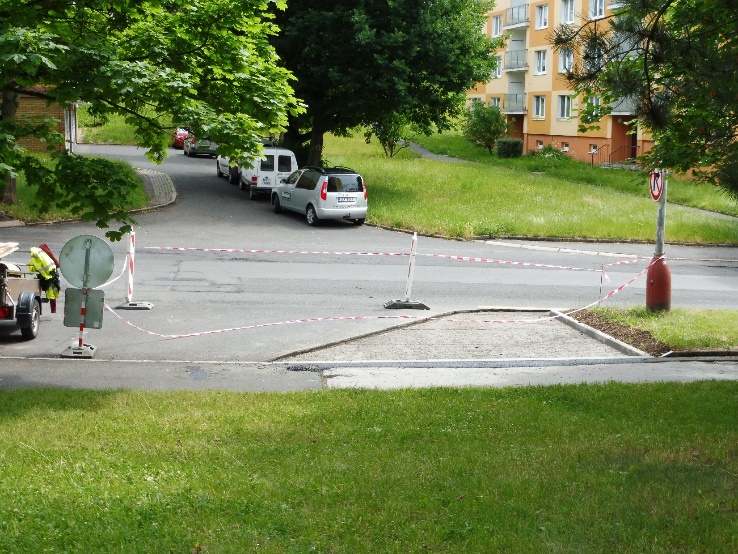 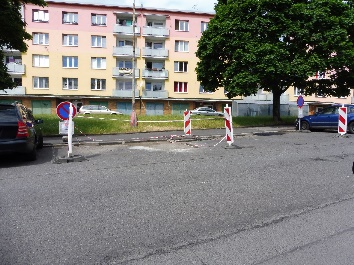 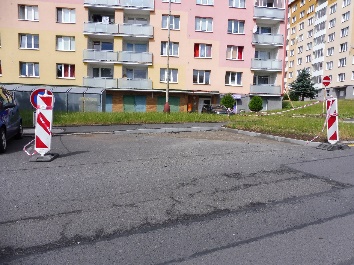 Komunikace ul. Pod Pivovarem
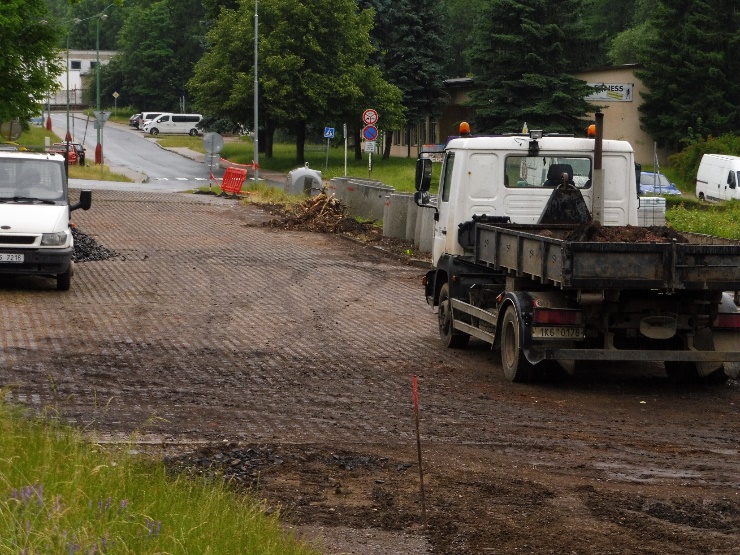 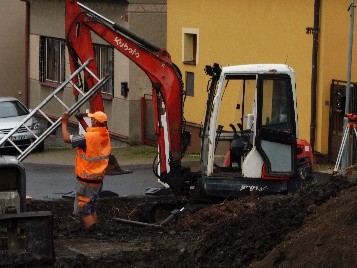 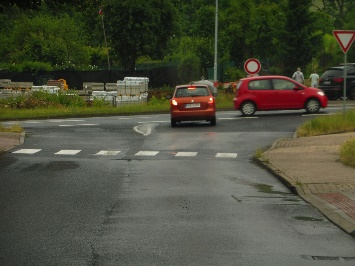 LETNÍ KINO - oplocení
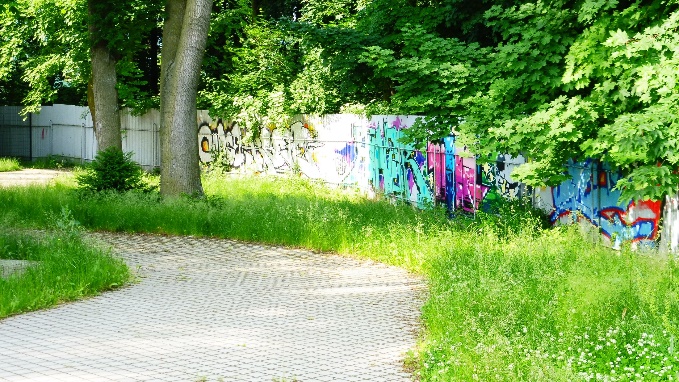 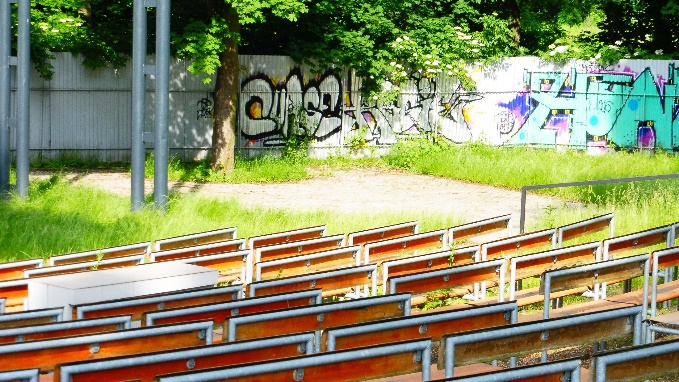 Předprostor zámeckého parku u loděnice
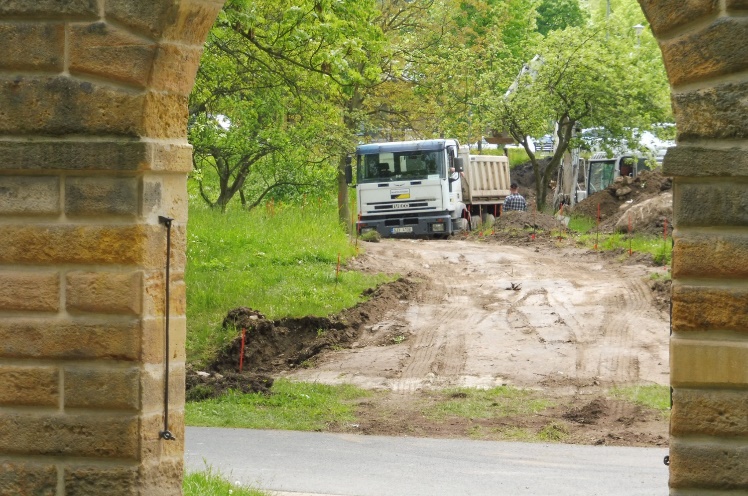 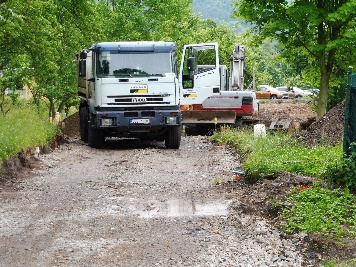 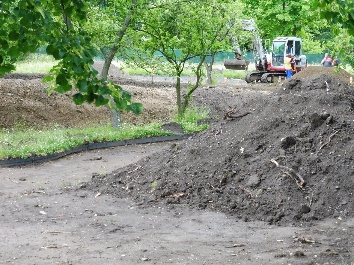 sala terrena - oprava fasád
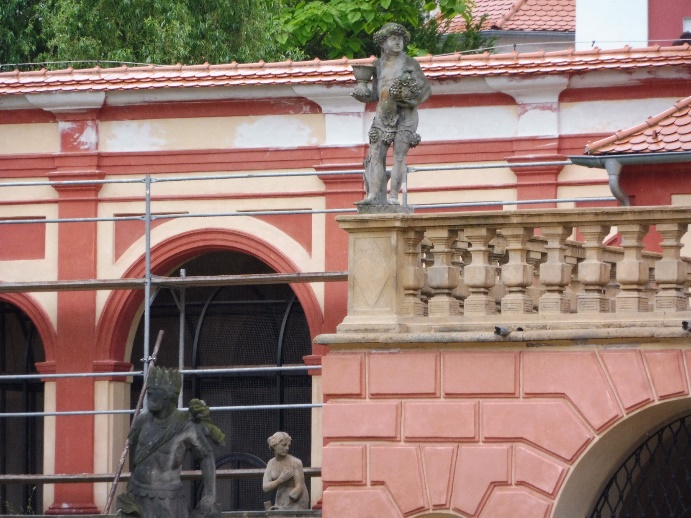 MPZ - oprava fasády restaurace Peřeje
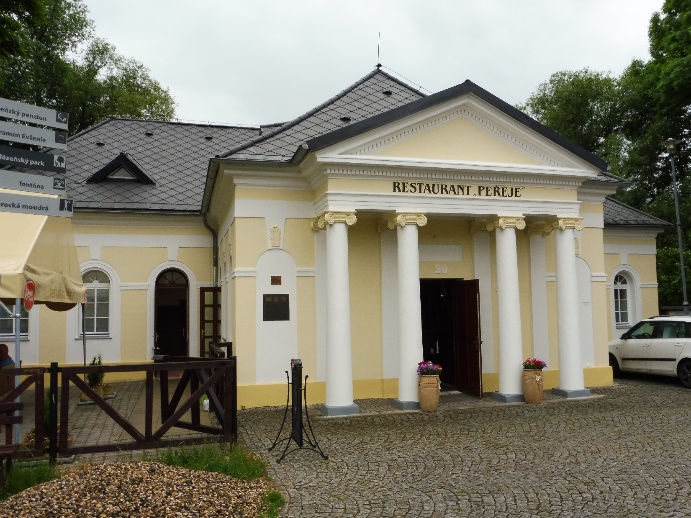 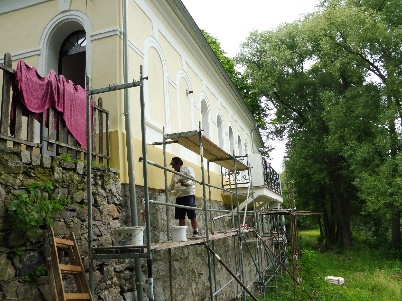 MPZ - oprava fasády Welness Café
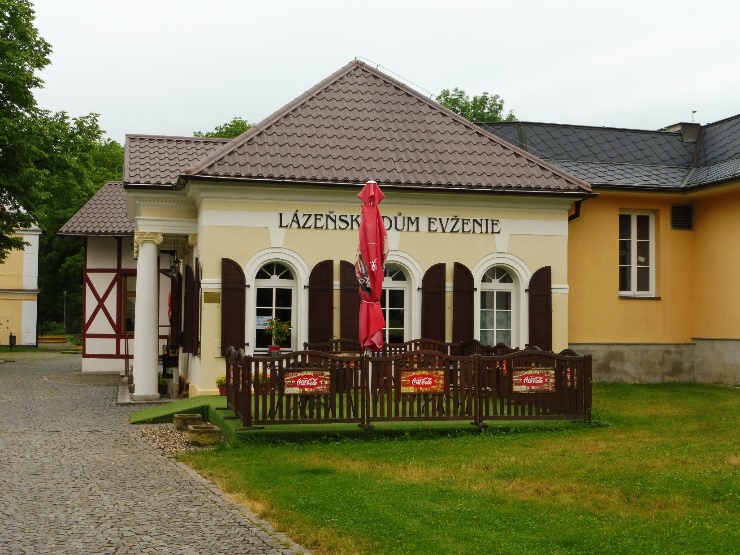 ŠKOLSKÁ ZAŘÍZENÍ 2021
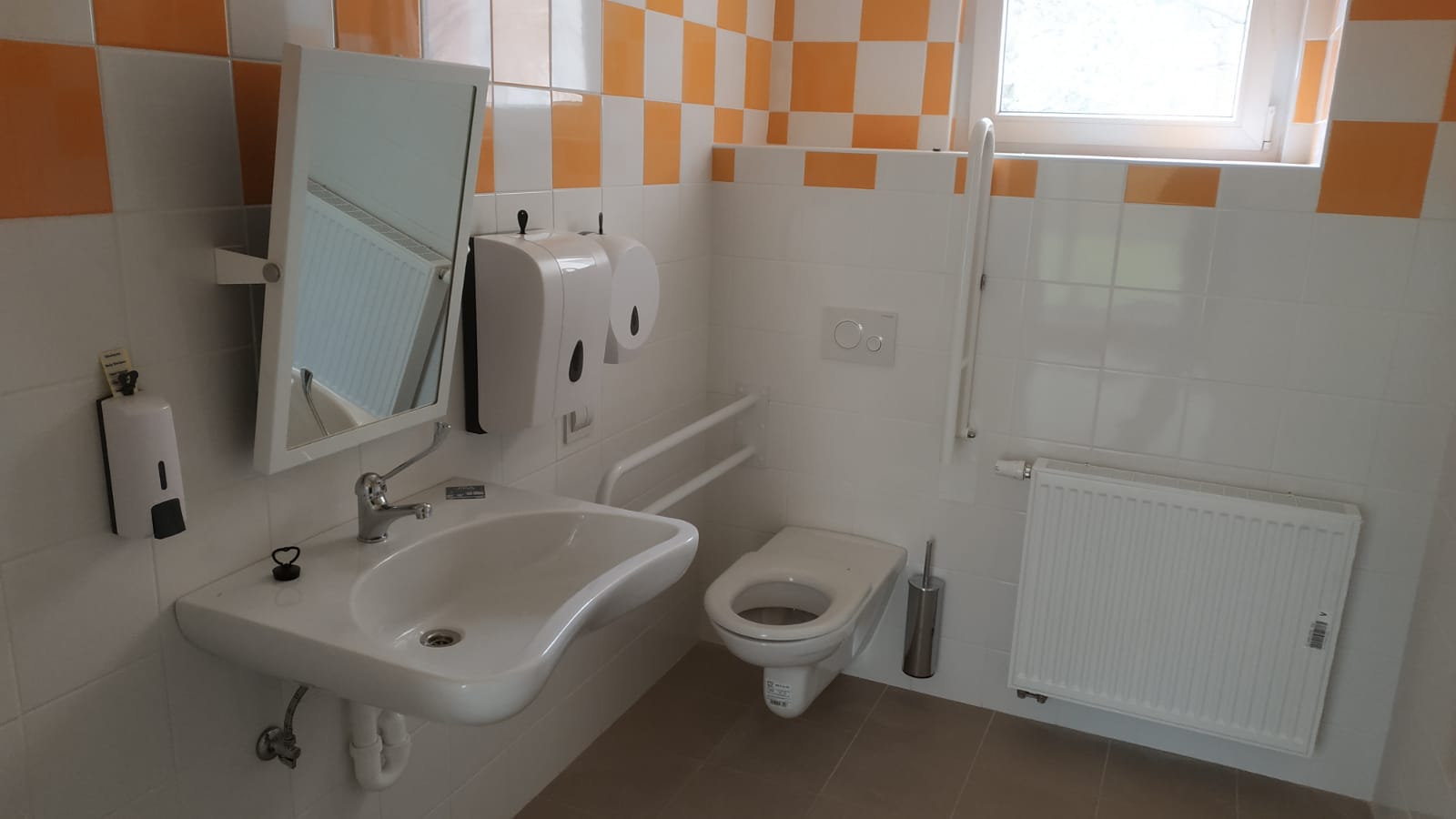 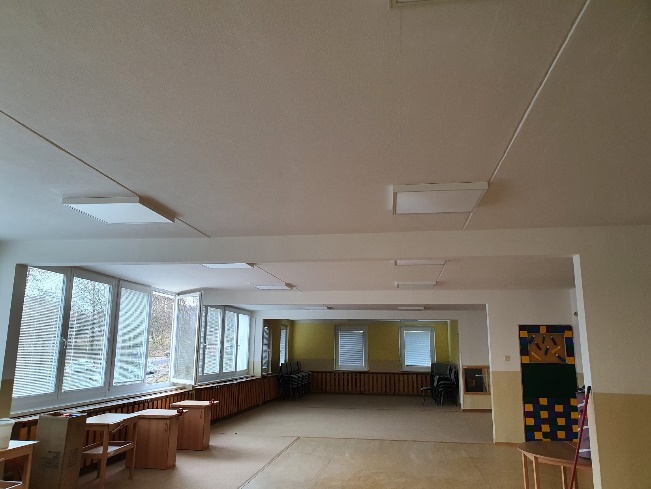 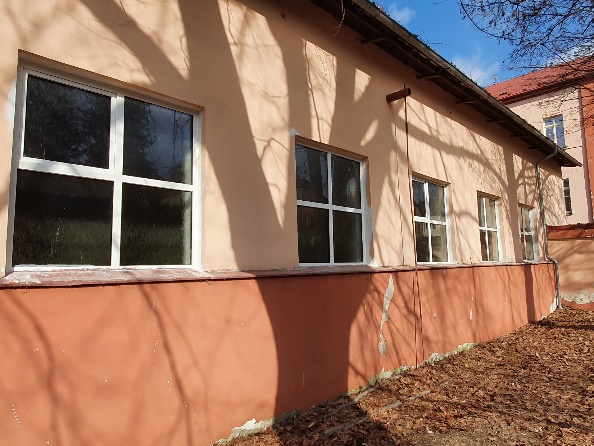 Cyklostezka OHŘE – výměna povrchu
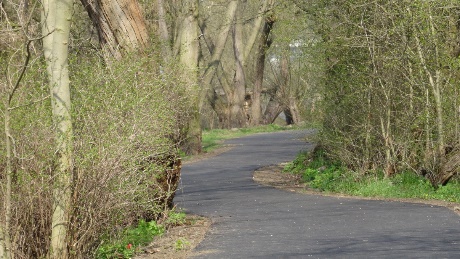 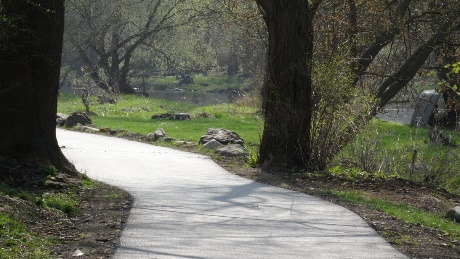 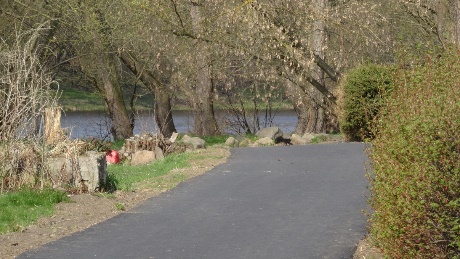 Cyklostezka ul. Petlérská
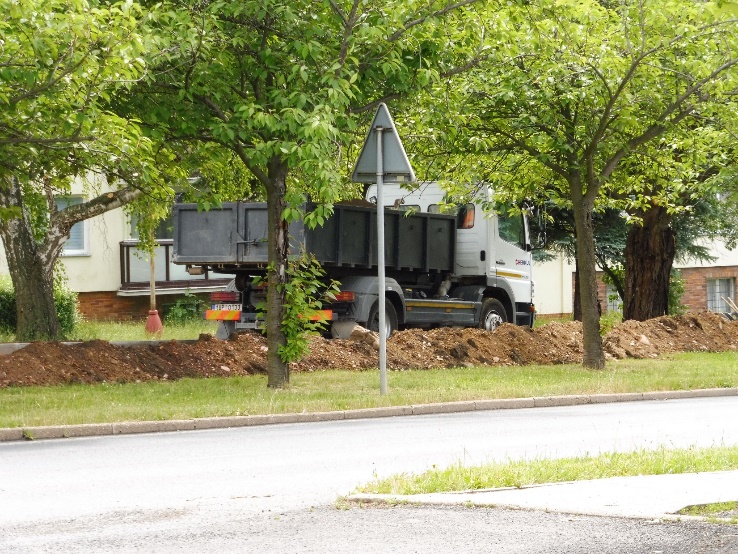 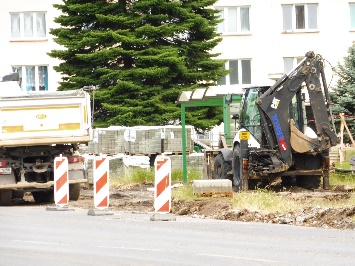 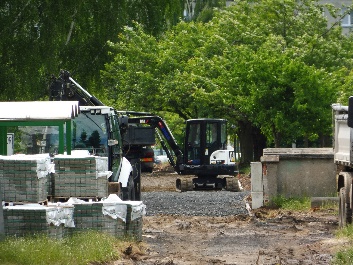 Technická a dopravní infrastruktura Ciboušovská
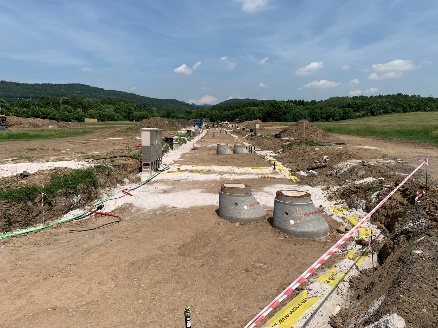 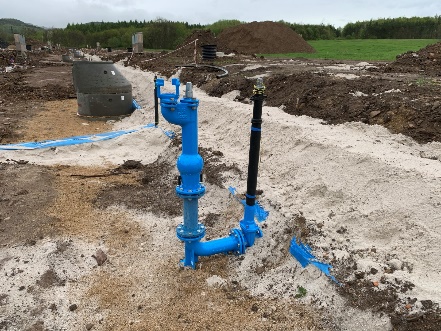 KULTURNÍ DŮM - modernizace a dostavba
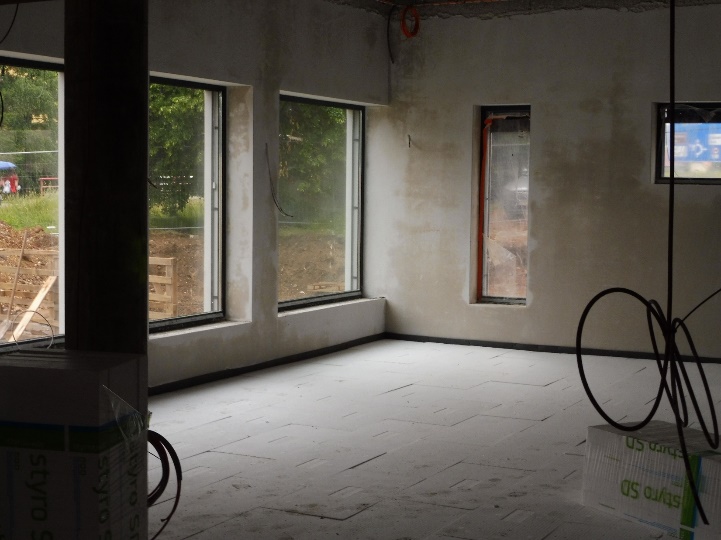 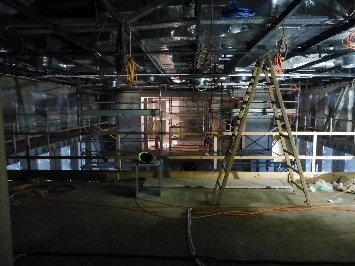 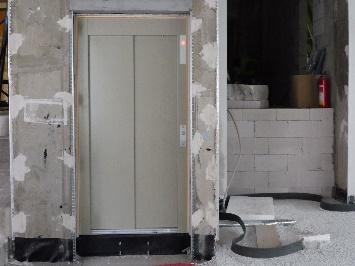 Odbor komunikace a cestovního ruchuMgr. Vojtěch Marvanradní pro komunikaci a cestovní ruch
Výběrové řízení na redaktoraKláštereckých novin
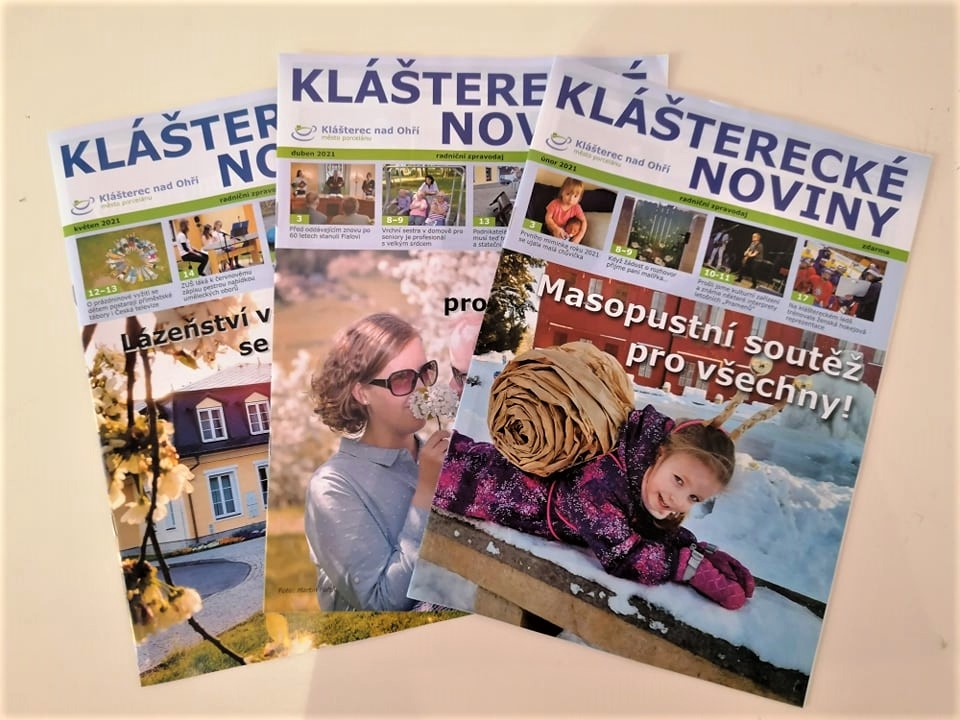 do 16.07.2021

redaktor novin,
znalost českého
jazyka, cizí jazyk
výhodou, časová
flexibilita
Galerie Kryt
do 04.07.2021:
Bratříčku, zavírej vrátka
- výstava u příležitosti
30. výročí odsunu
sovětských vojsk

od 09.07.2021:
Mozaiky Ireny Budweisserové
zpěvačka Spirituál Kvintet
výstava potrvá do konce srpna
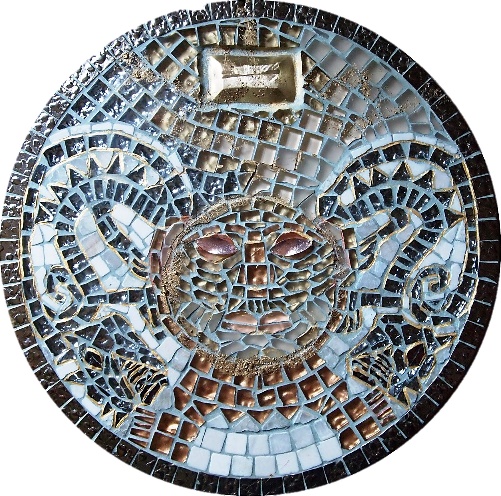 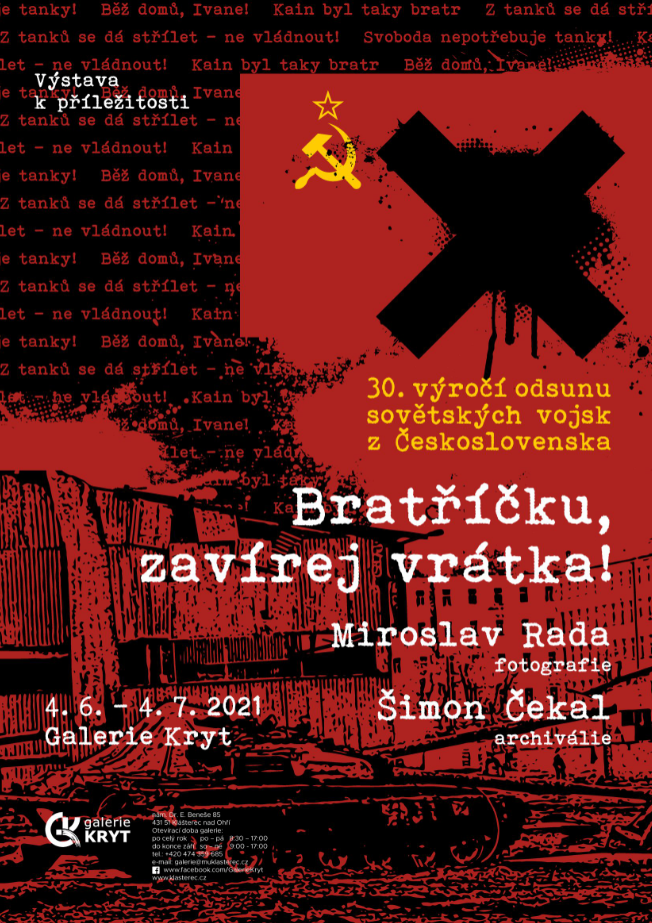 Májový polibek
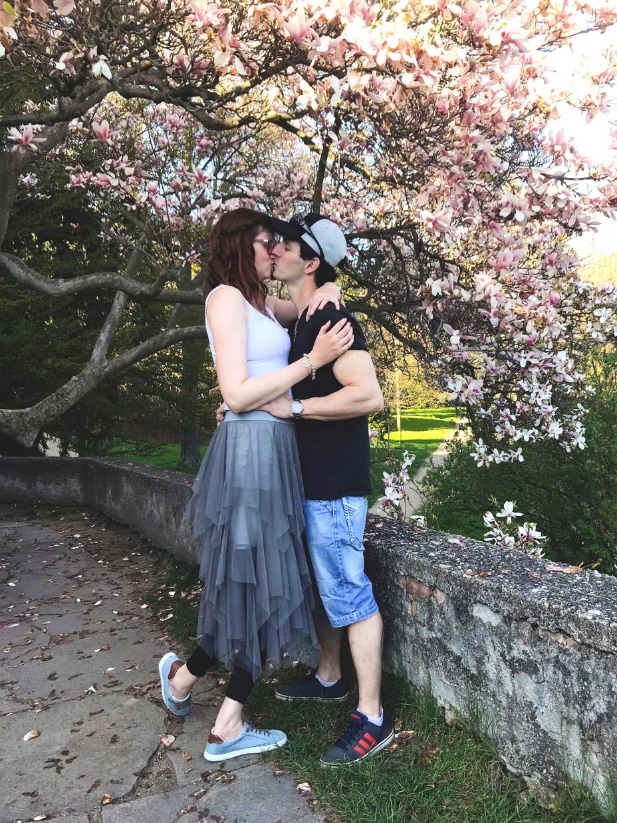 Výherce Nikola Chalupníčková

Večer na zámecké věži s kyticí
a lahví sektu, zvolen termín
prvního festivalového koncertu
Publikace
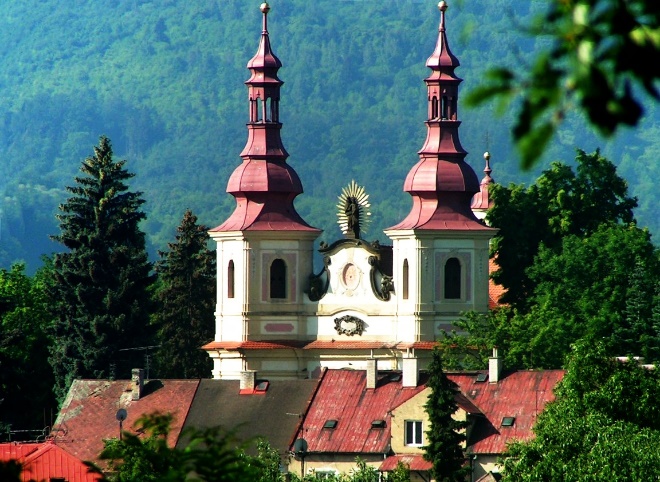 Výroční zpráva 2020

Brožura o kostelech Panny Marie Utěšitelky a Nejsvětější Trojice
červenec 2021

Pokračování Alíka
podzim/zima 2021
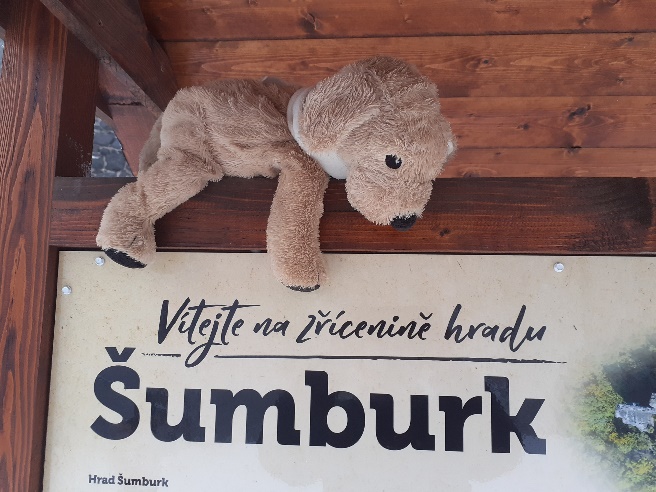 Odbor finančníBc. Pavla Zemančíkováradní pro ekonomiku
Rozbor hospodaření města k 31.05.2021
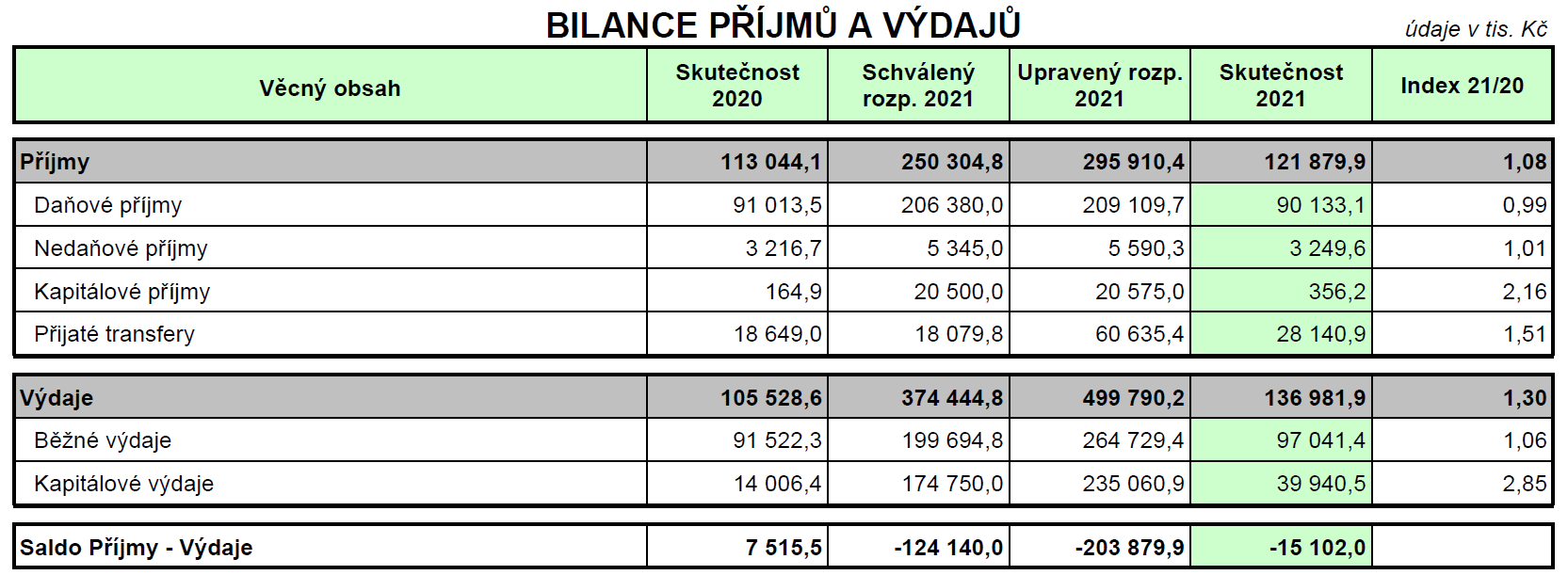 Porovnání příjmu ze sdílených daní
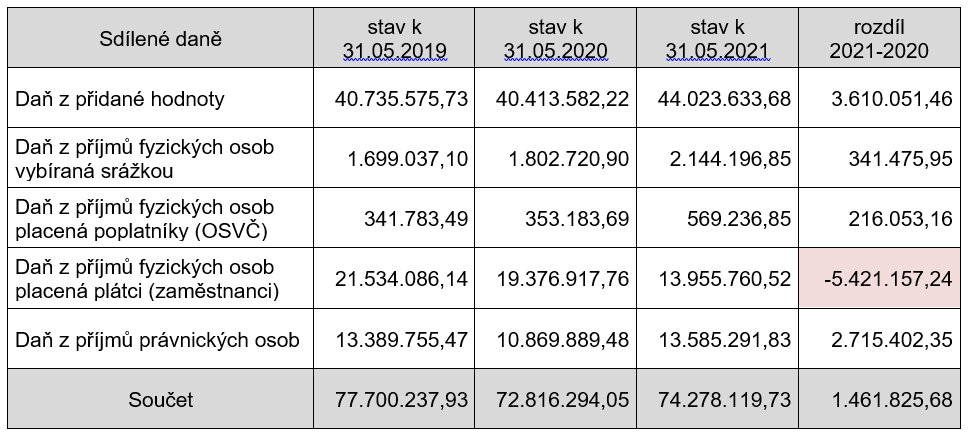 Financování rekonstrukce kulturního domu
Cena dle dodatku č. 3 smlouvy o dílo: 	184.171.383 Kč

Dodavateli na základě faktur uhrazeno: 	  87.282.381 Kč

Zádržné z vystavených faktur: 		    7.863.280 Kč

Celkem vyfakturováno (k 31.05.2021): 	103.655.453 Kč
Odbor správy majetkua bytového fonduBc. Pavla Zemančíkováradní pro správu majetku
Spekulativní hala – IP Verne
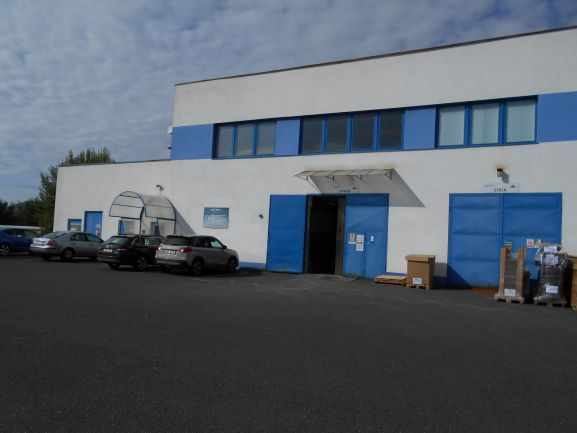 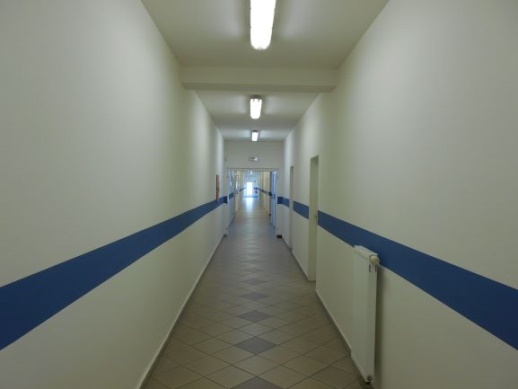 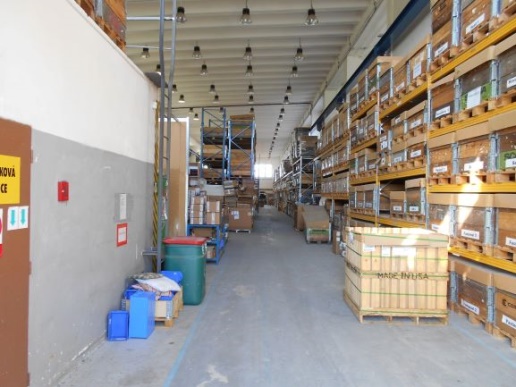 Popis objektu
Výrobní hala o výměře 1140 m2
Sociální přístavek (administrativní část) o výměře 558 m2 (5x  kancelář, 1x zasedací místnost, 2x šatna, 2x sociální zařízení, 1x úklidová místnost, 1x jídelna s kuchyňkou, 1x archiv)
Trafostanice s rozvodnou
Mostový jeřáb
Nájemné pro rok 2021 je stanoveno ve výši 685 Kč/m2/rok tj. 96.928 Kč/měsíc + zálohy na služby
Půdorys objektu
Prodej pozemků na výstavbu rodinných domů v lokalitě Ciboušovská
Město Klášterce nad Ohří nabídlo k prodeji 26 parcel určených pro výstavbu rodinných domů, výměra pozemků se pohybuje od 716 m2 do 1.290 m2. 


Veškeré pozemky jsou nyní rezervované,  příjem z prodeje je ve výši 37.725.940 Kč.
Odbor sociálních věcí, školství a sportuPhDr. Jiřina Malastováradní pro školství
Informace z odboru
sociální pracovnice k 21.06. pomohly s registrací k očkování celkem 424 osobám, což je od minulého zastupitelstva nárůst o 160 osob

Poznáváme společně
zahájení 11. září, od 9.30 hod v renesančním sále zámku
přihlášky z loňského roku se překlápí do dalšího ročníku, pro nové i stávající zájemce je možnost přihlásit se na kurz „Tvůrčí psaní“, který povede Renata Šindelářová
Informace z odboru
distribuce kapesní verze I.C.E. karty, tzv. seniorské obálky do čekáren lékařů, infocentra, k dispozici na webových stránkách města, k vystřižení v novém čísle Kláštereckých novin
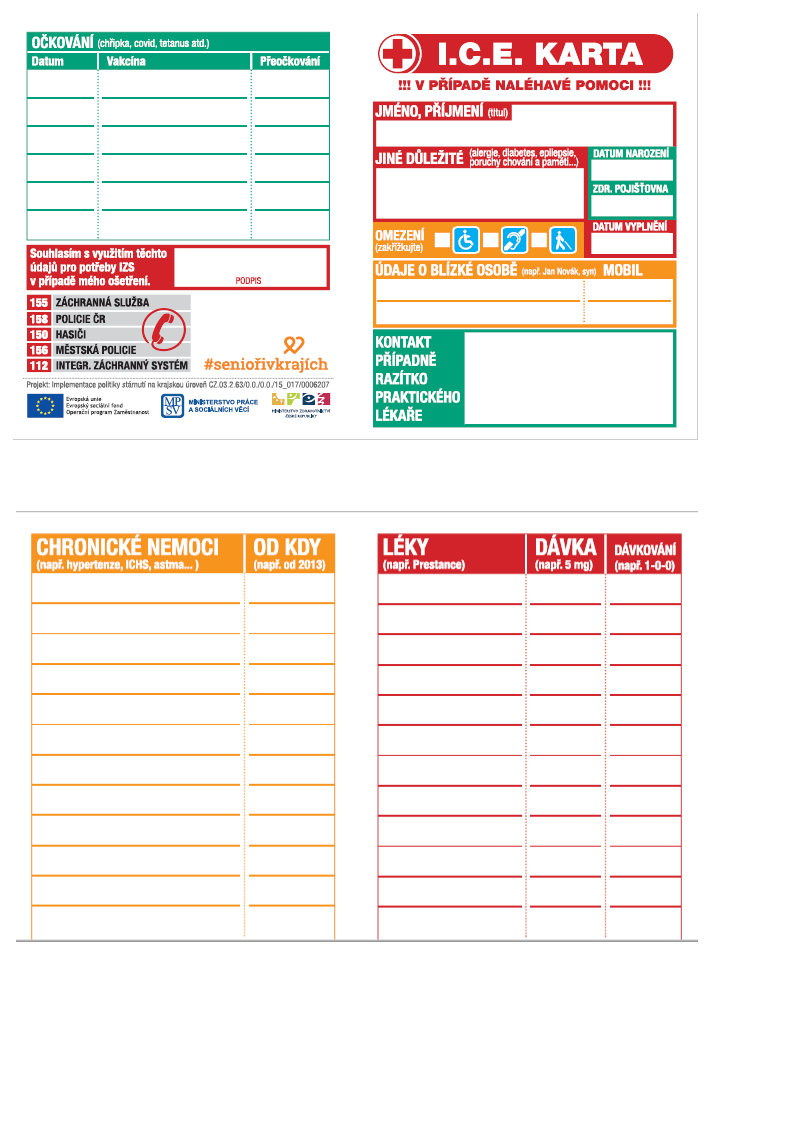 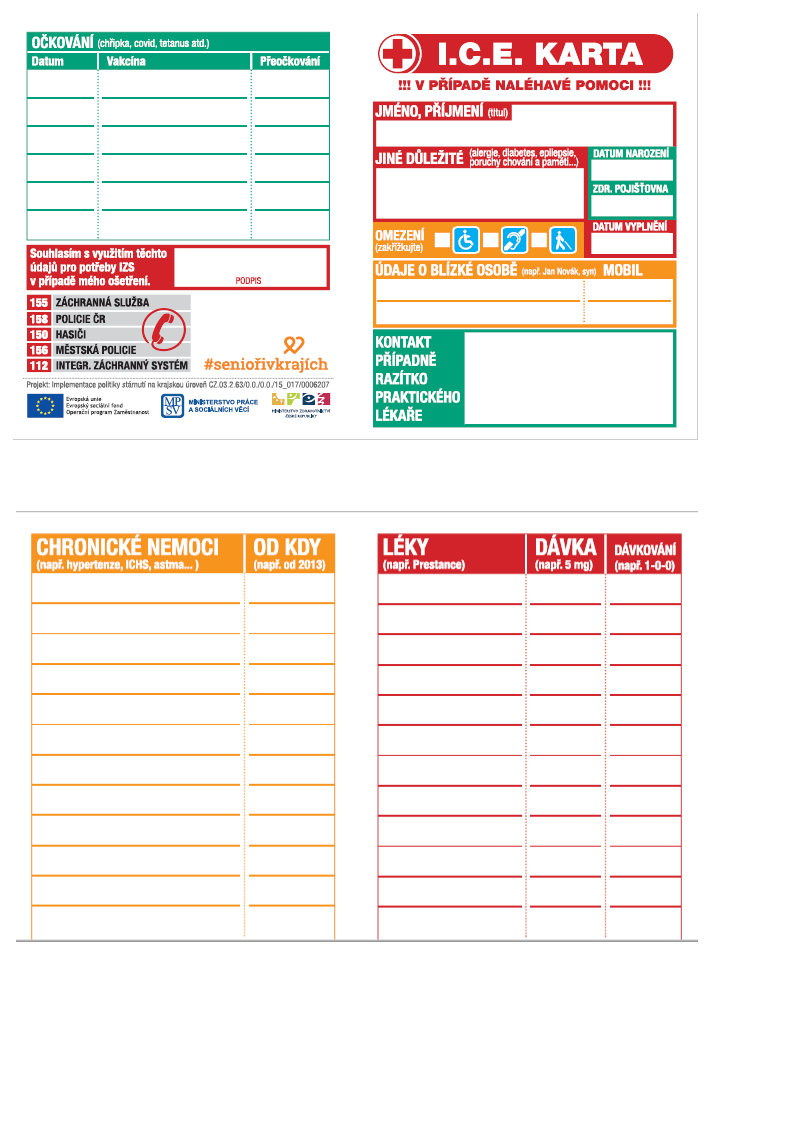 Školství
Volby do školských rad základních škol:
ZŠ Krátká: Romana Šroubková, Michaela Schwob, Štěpánka Hubertová, Jitka Tvrdíková
ZŠ Školní: Jana Malinová, Ing. Renata Doležalová, Mgr. Jana Hortová, Mgr. Miloslav Hrachovec
ZŠ Petlérská:  prozatím nejsou volby ukončeny
Za zřizovatele: Josef Suchý a Ing. Petr Hybner (ZŠ Krátká), Mgr. David Kodytek a Zuzana Ježková (ZŠ Petlérská), 
Mgr. Lenka Kodytková a Bc. Petra Opršalová (ZŠ Školní)
Školství
RM jmenována nová ředitelka Mateřské školy, Klášterec nad Ohří, Lípová 570, příspěvková organizace

Mgr. Kateřina Herinková

od 01.08.2021
Školství
17. června - rozloučení mateřské školy s předškoláky 
v září očekáváme 139 žáků prvních tříd
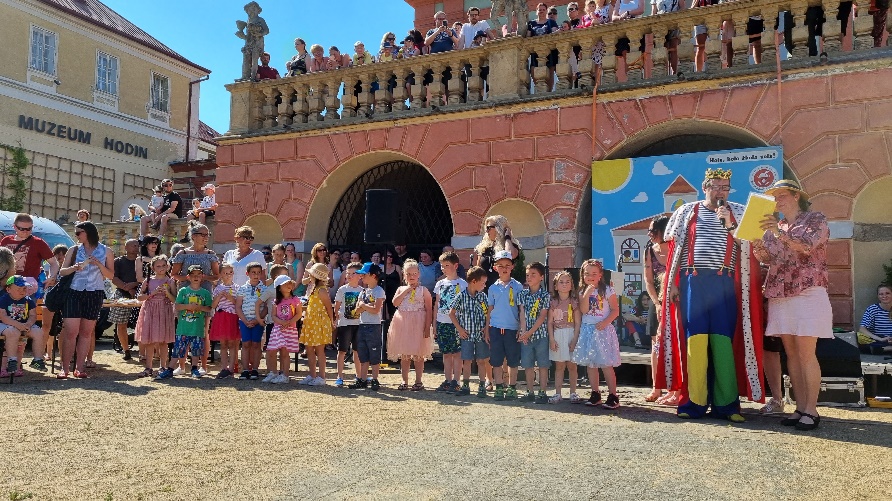 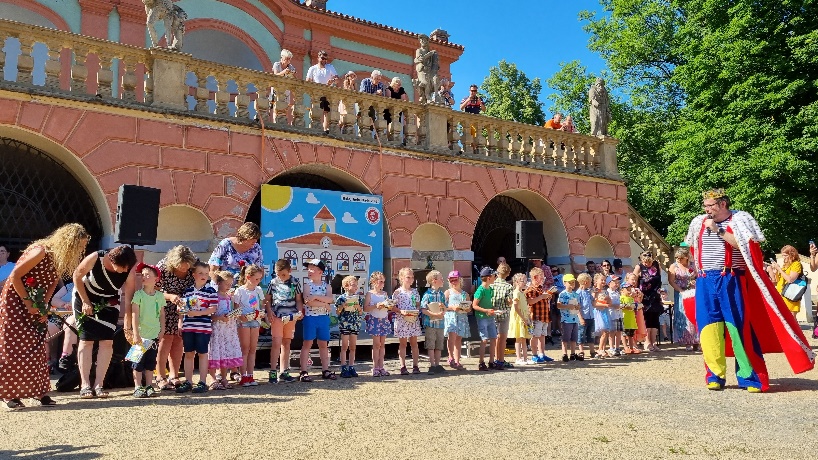 Odbor místního hospodářství, dopravy a životního prostředíIng. Jiří Jarošradní pro místní hospodářství
Rozšíření svozu tříděného odpadu
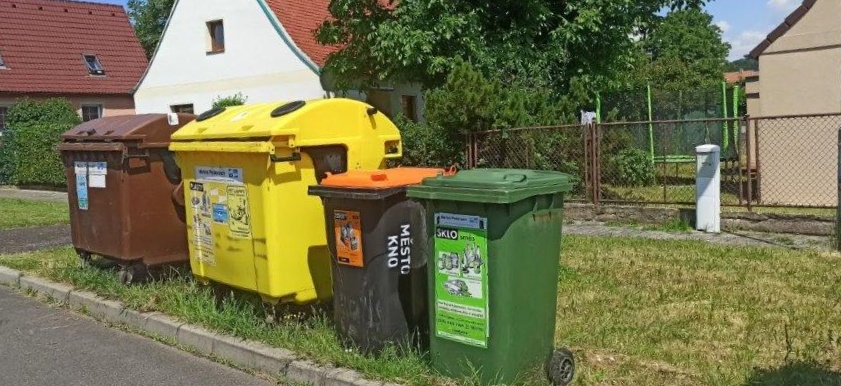 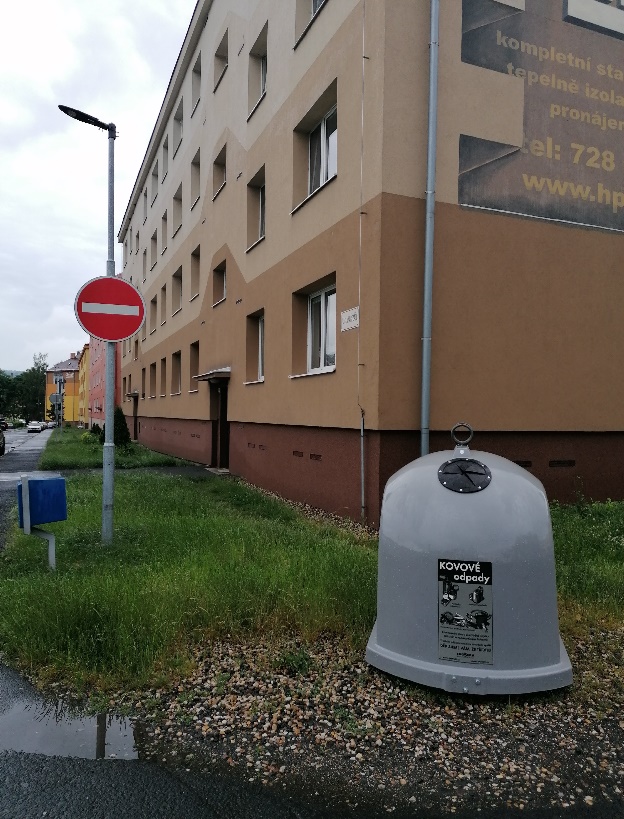 Dodavatelé: Marius Pedersen a.s. (kovy) a MEVA-TEC s.r.o. (tetrapaky)
Mytí nádob
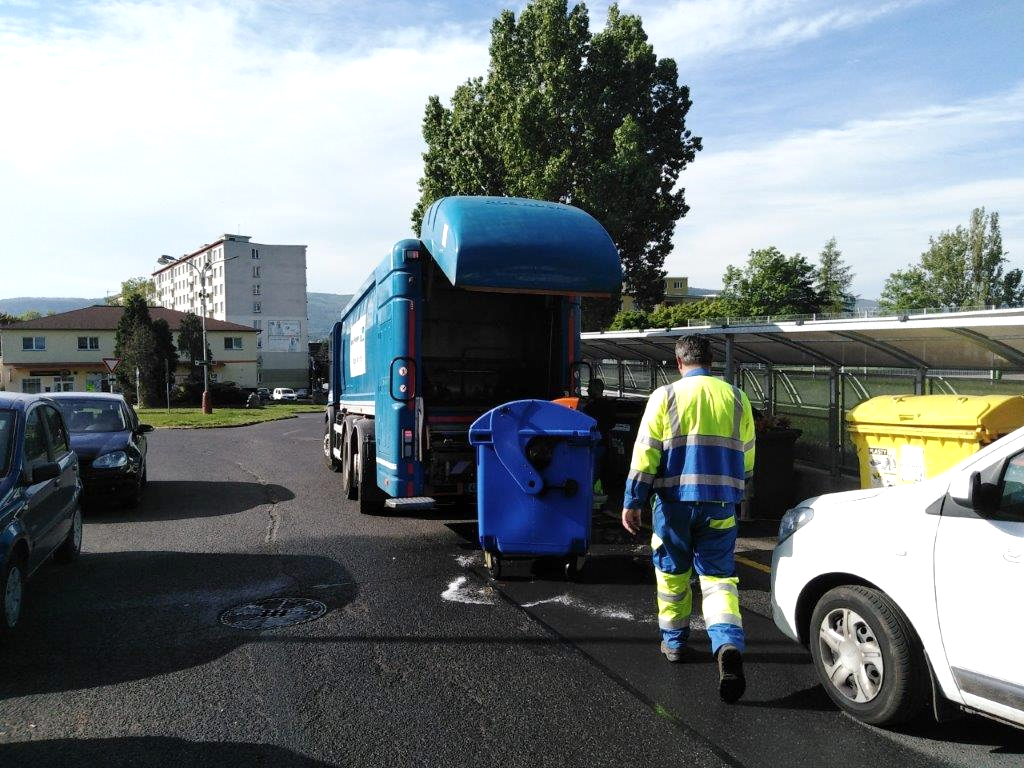 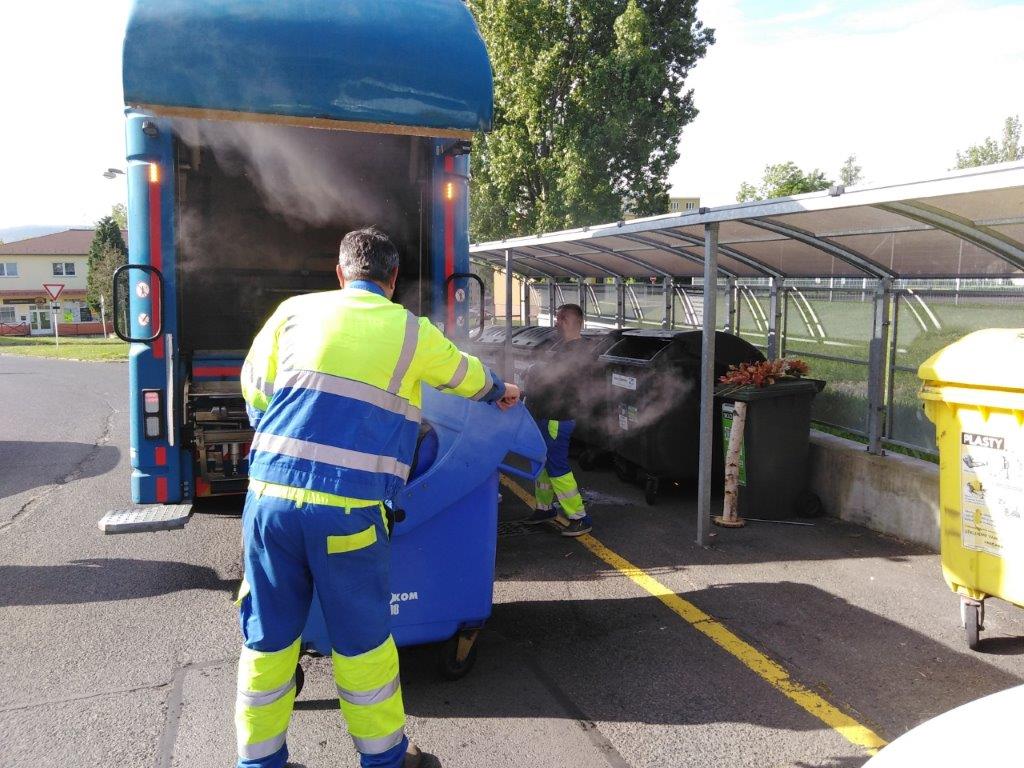 Dodavatel: Marius Pedersen a.s.
Kompostéry
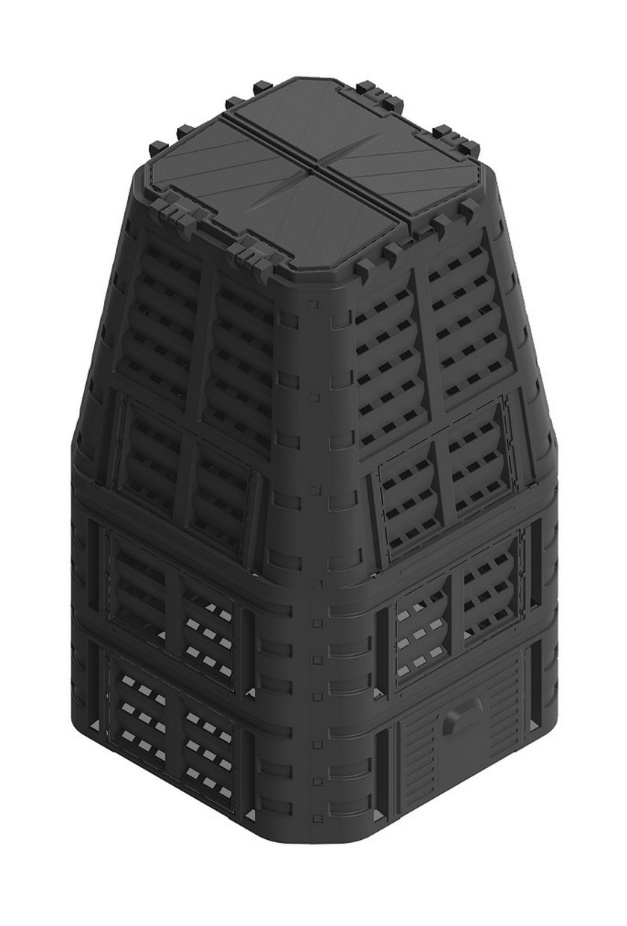 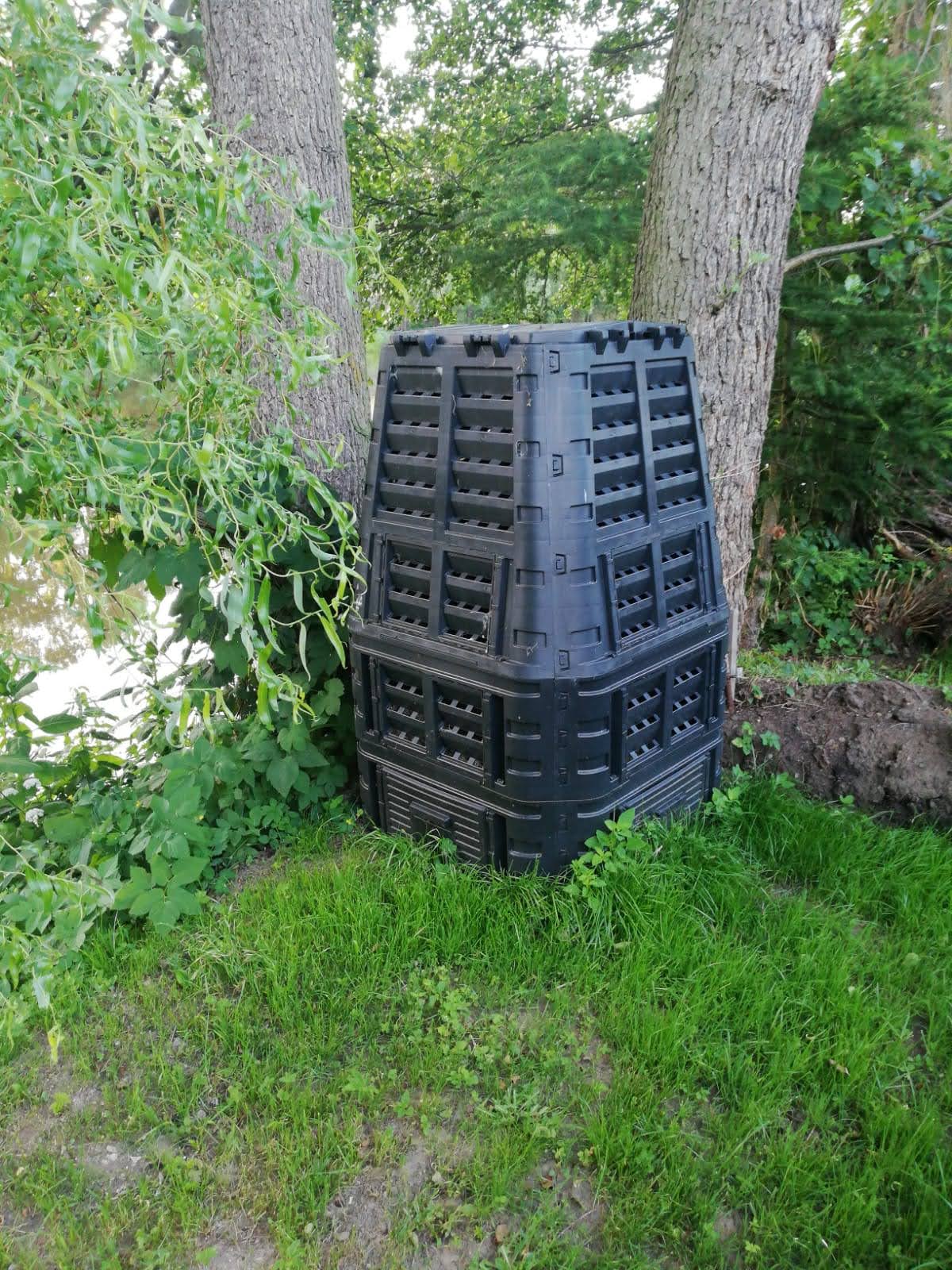 Dodavatel: BENHOME s.r.o.
Opravy komunikací
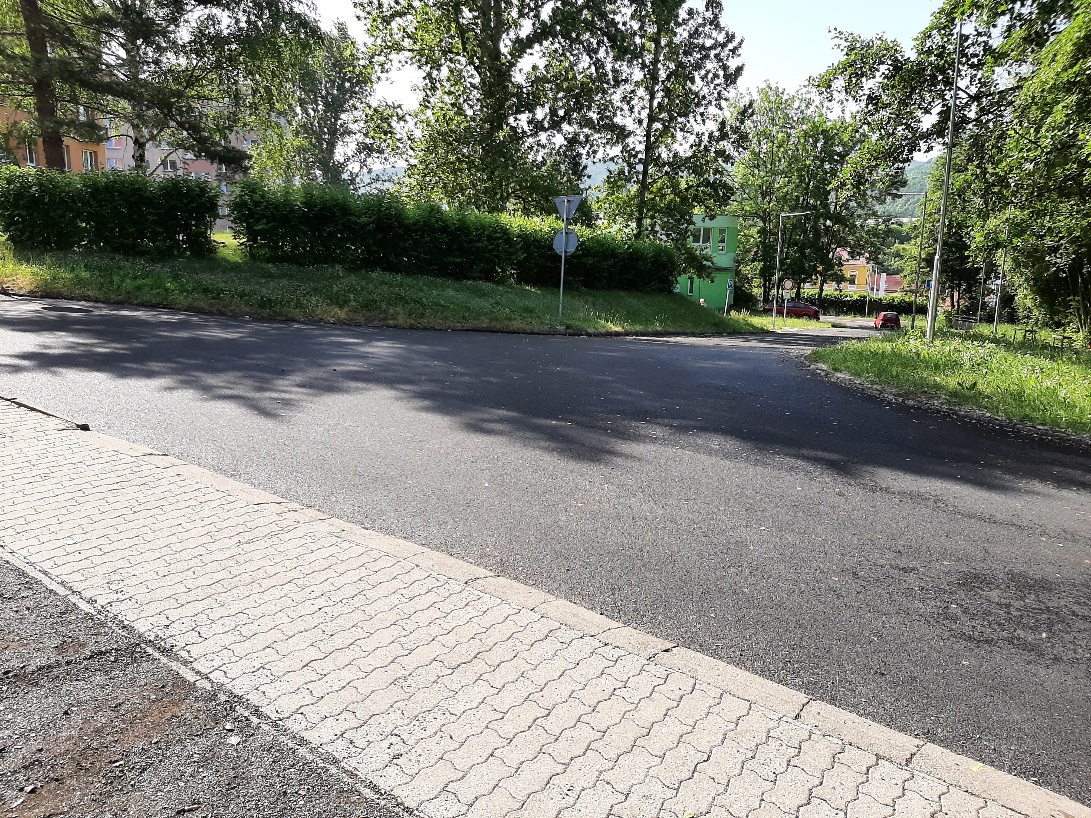 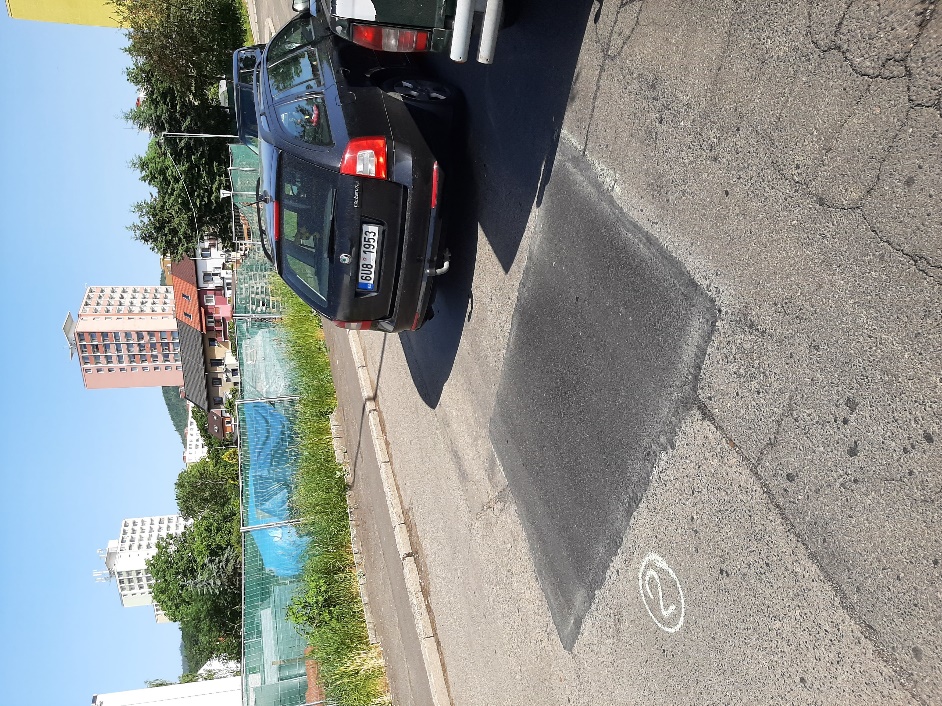 Dodavatel: Insky spol. s r.o.
Hřiště v Rašovicích
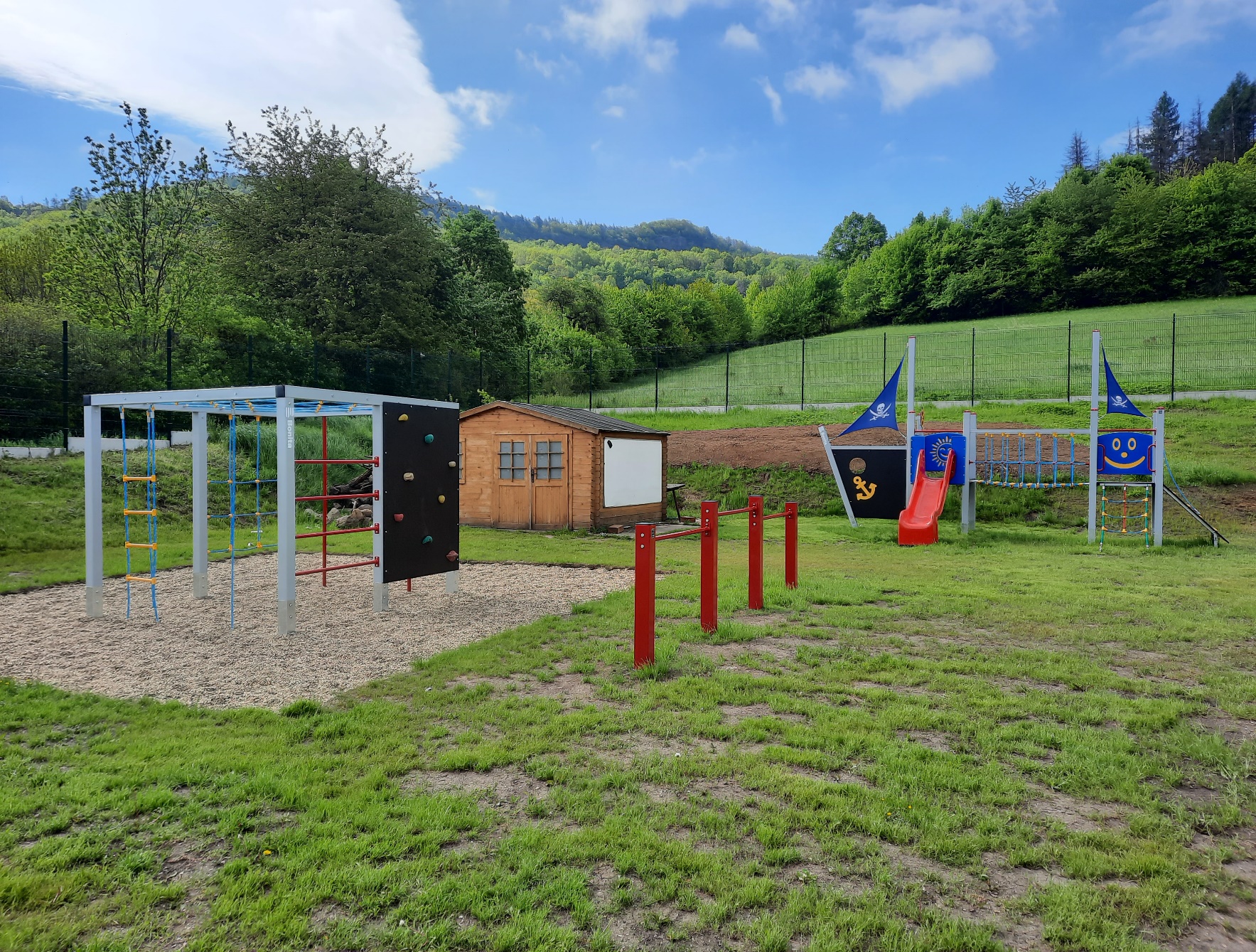 Dodavatel: Bonita Group Service s.r.o.